Neurodiversity and Scouting
Janet M. Griffiths, PhD
Instructor
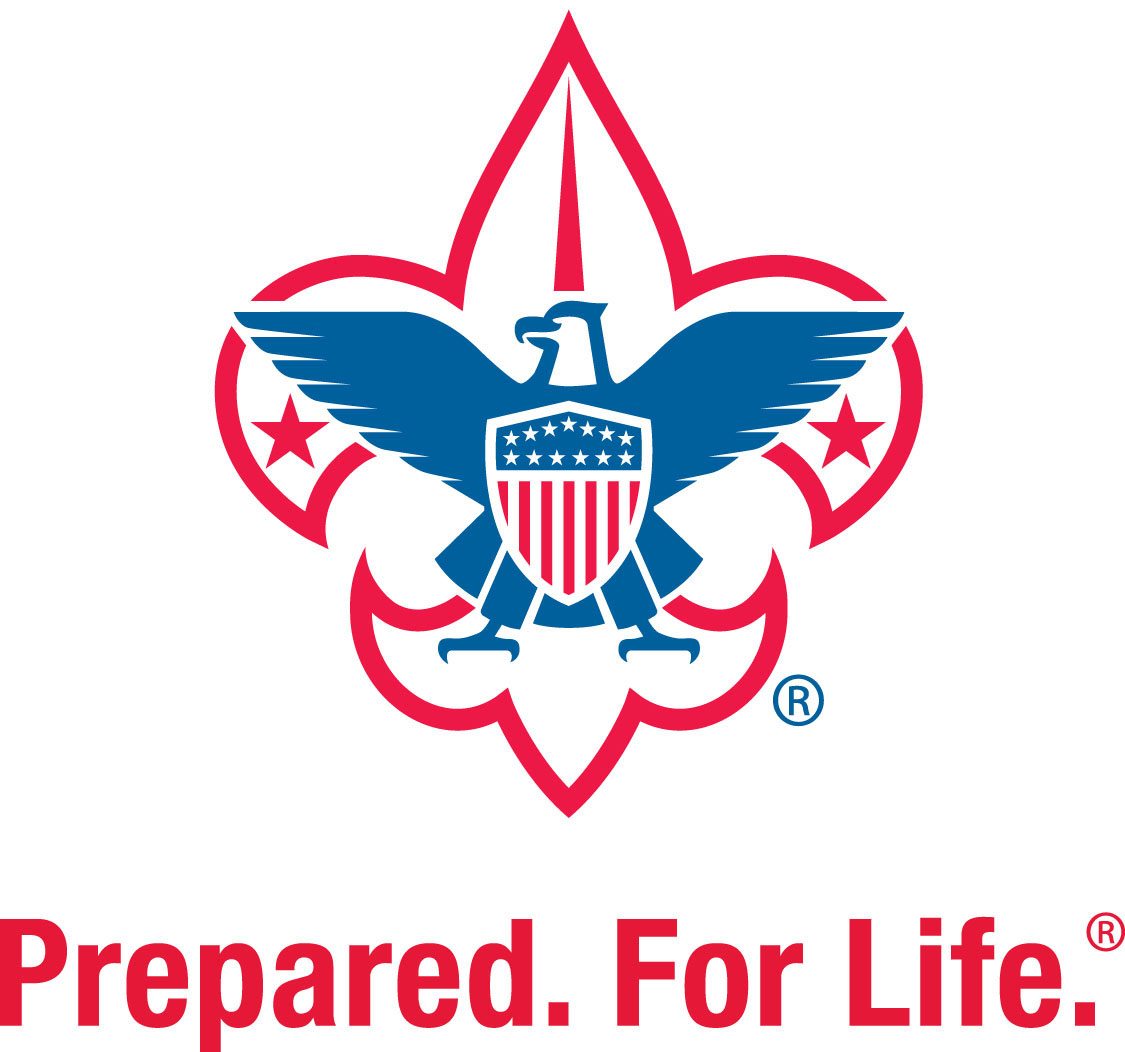 Purpose
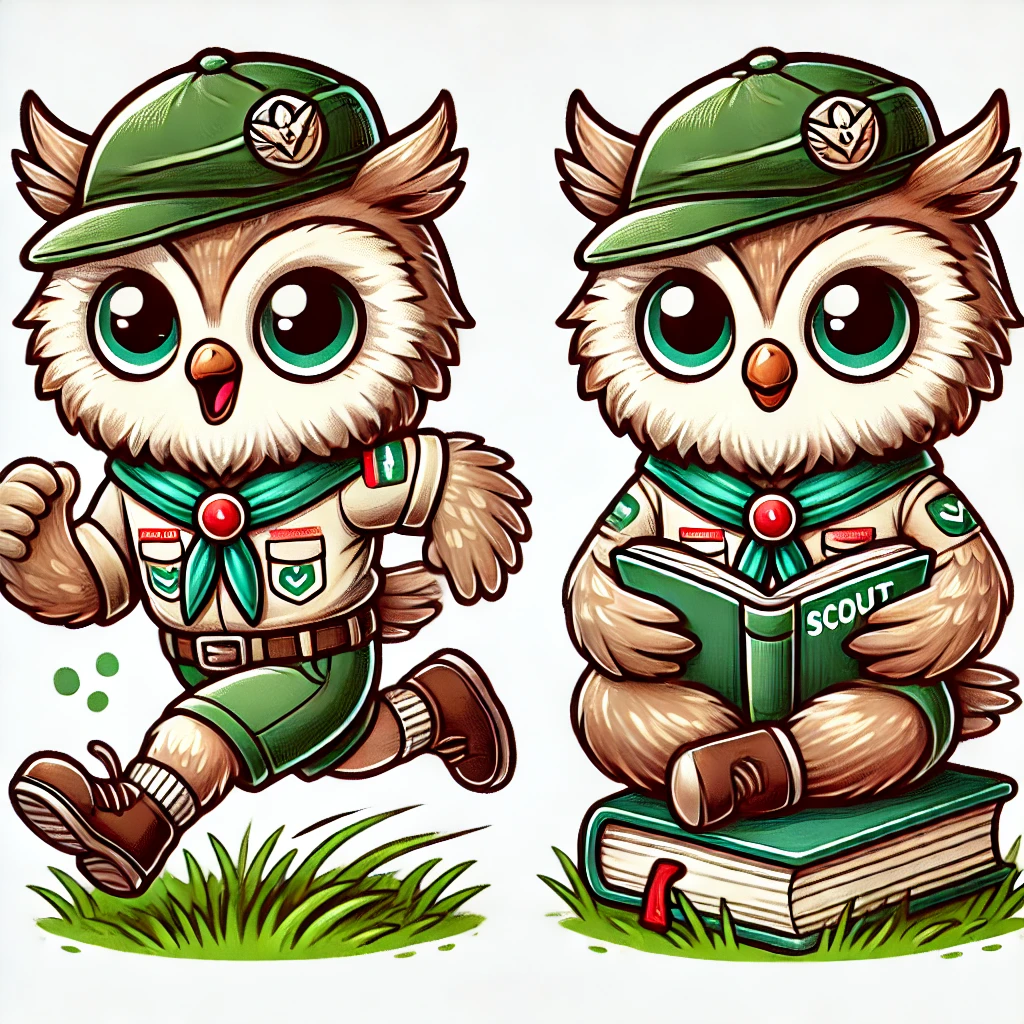 Develop awareness of neurodiversity in scouting

Enable inclusion of neurodiverse Scouts
Informal Troop survey: 30% of families interested in learning more
Neurodiversity: prevalence amongst children ages 3-17
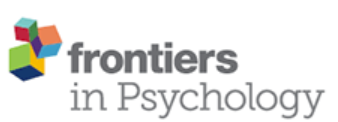 *Reported for all genders, but noted a higher prevalence in boys for ADHD (11%) and ASD (4.4%)
[Speaker Notes: “Prevalence of neurodevelopmental disorders among US children and adolescents in 2019 and 2020” Frontiers in Psychology, 2022; 13 997648

Attention Deficit/Hyperactivity Disorder (ADD/ ADHD)—A neurobiological disability characterized by inappropriate degrees of inattention, hyperactivity, and/or impulsivity.
Autism Spectrum Disorder – several definitions, eg, American Association on Intellectual and Developmental Disabilities (AAIDD), WHO
Intellectual Disorder – several definitions, e.g, American Association on Intellectual and Developmental Disabilities (AAIDD), WHO
Learning Disability - United States: IDEA (Individuals with Disabilities Education Act) definition: A disorder in one or more of the basic psychological processes involved in understanding or in using language, spoken or written, which may manifest itself in the imperfect ability to listen, think, speak, read, write, spell, or to do mathematical calculations. This includes conditions such as: Dyslexia (reading difficulties), Dysgraphia (writing difficulties), Dyscalculia (math difficulties), Auditory and Visual Processing Disorders]
Neurodiversity is Complex
Prevalence of ADHD subtypes
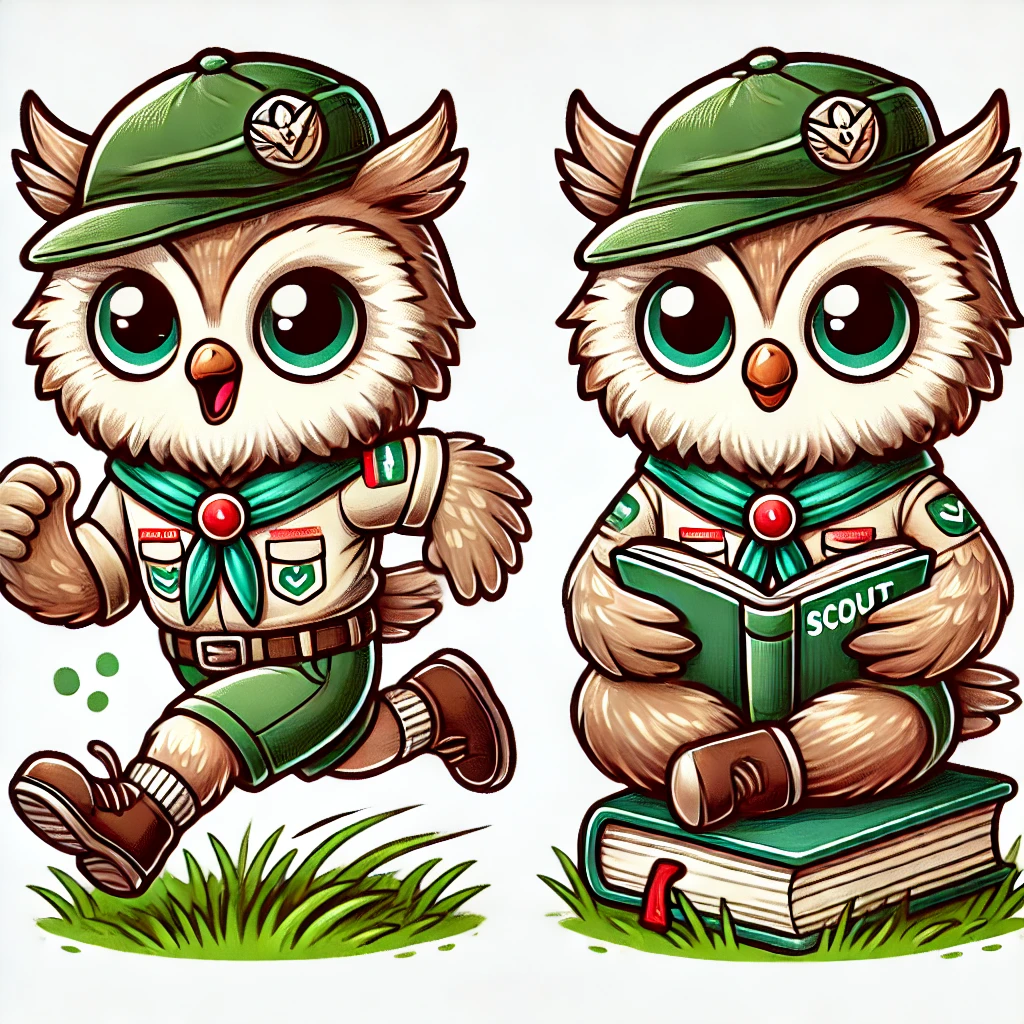 and
Inattentive type	35%
Hyperactive type	10%
Combined type	55%
Inclusive Scouting
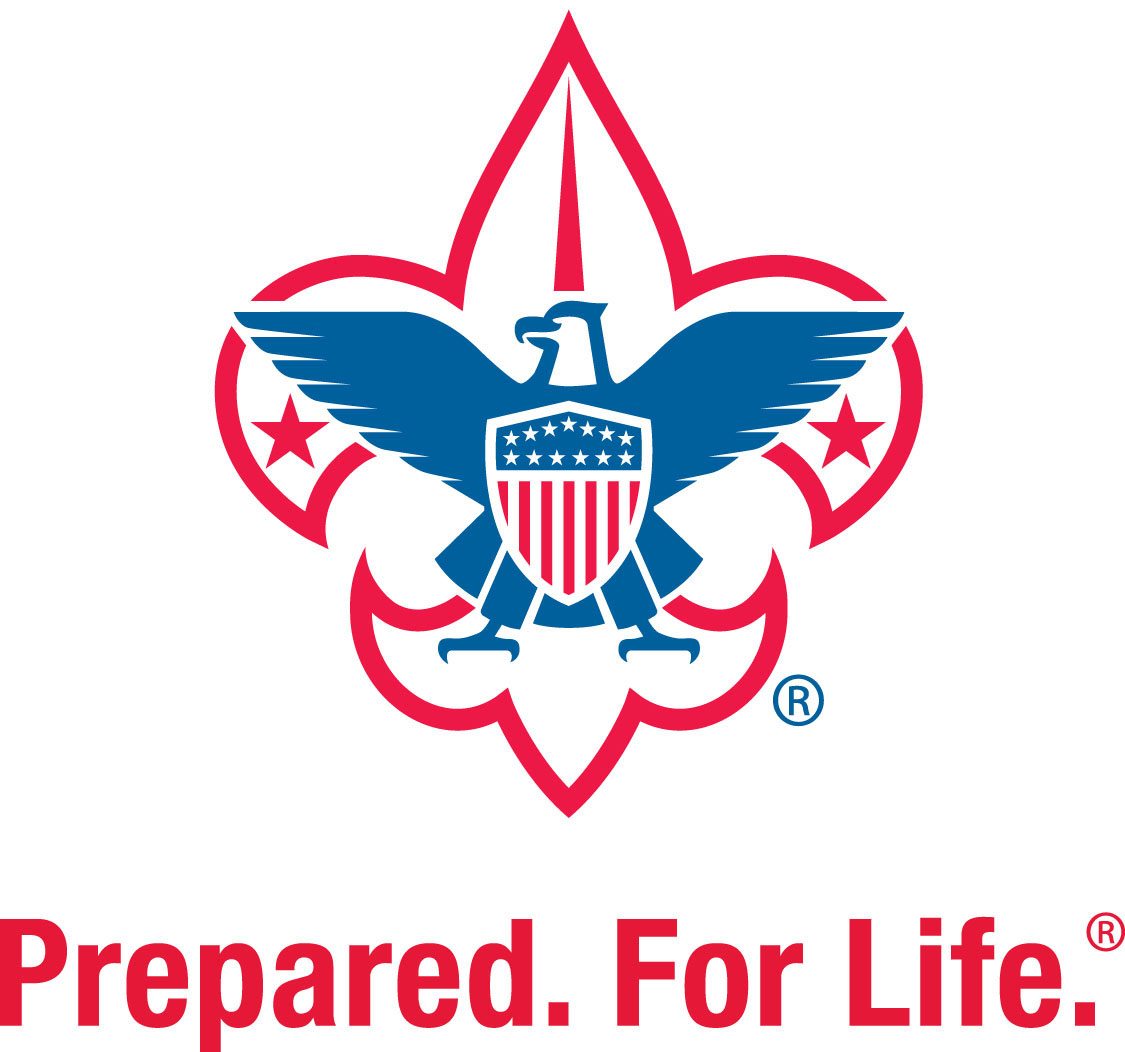 Scouts
Adults
Engagement:
Leadership:
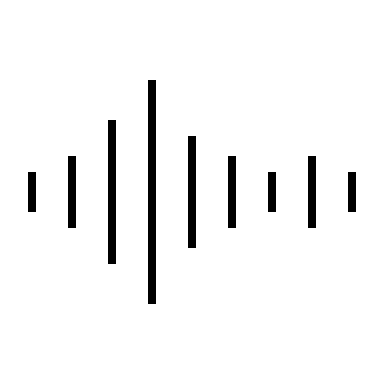 Listening skills
Inclusion; e.g, noise level


Disabilities Awareness Merit Badge
Eagle projects
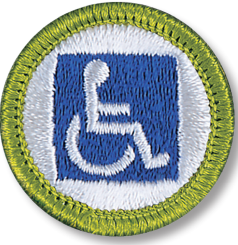 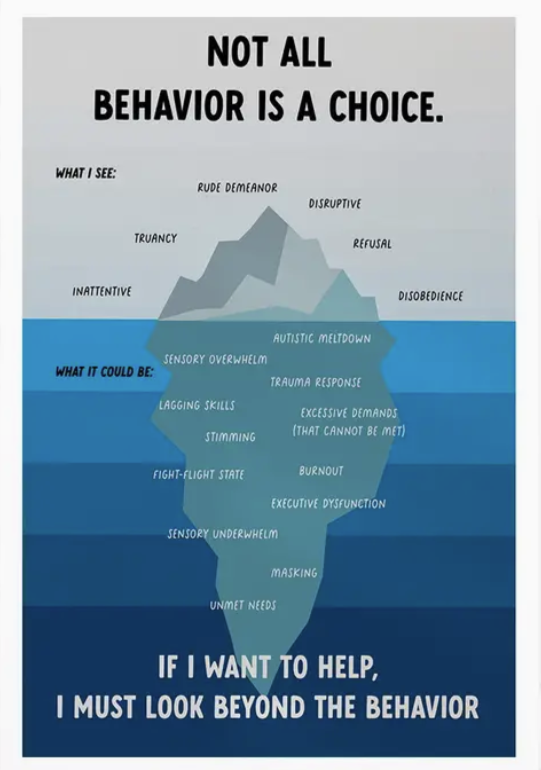 Adult Leader discussions with parents:
Be objective about what you see
Provide examples
Ask about triggers
Ask what works well at home or school
If necessary, ask that a parent or guardian always be present and participatory in a way that fits the situation
Refer to Code of Conduct especially if safety is a concern
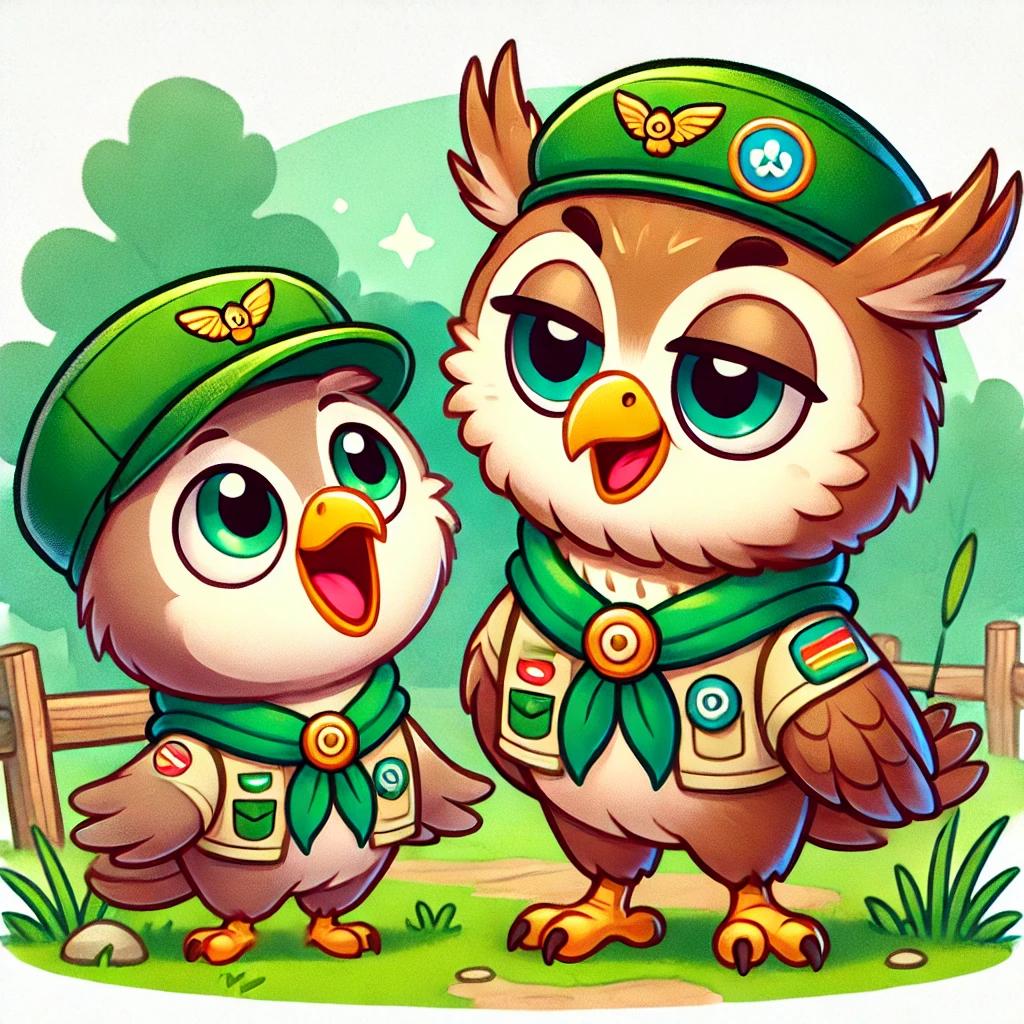 Three ideas to enable inclusion of neurodiverse Scouts
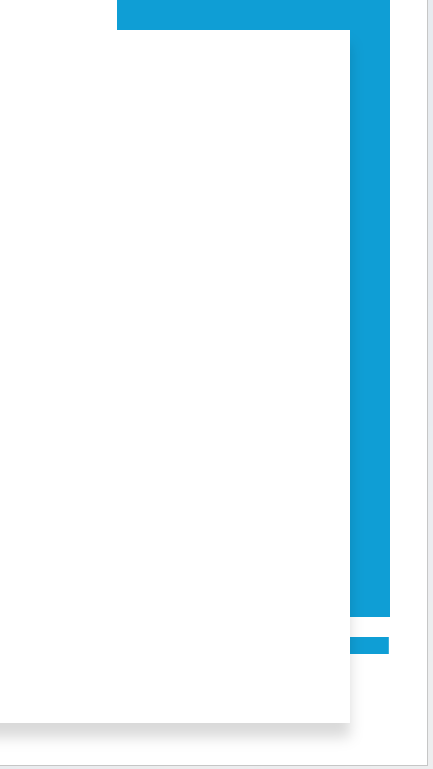 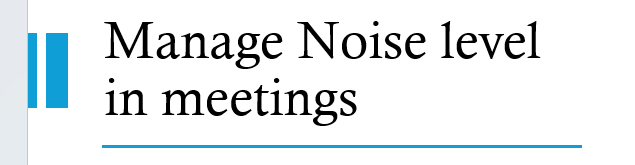 1. Listening Skills based on Brain Science
Handout
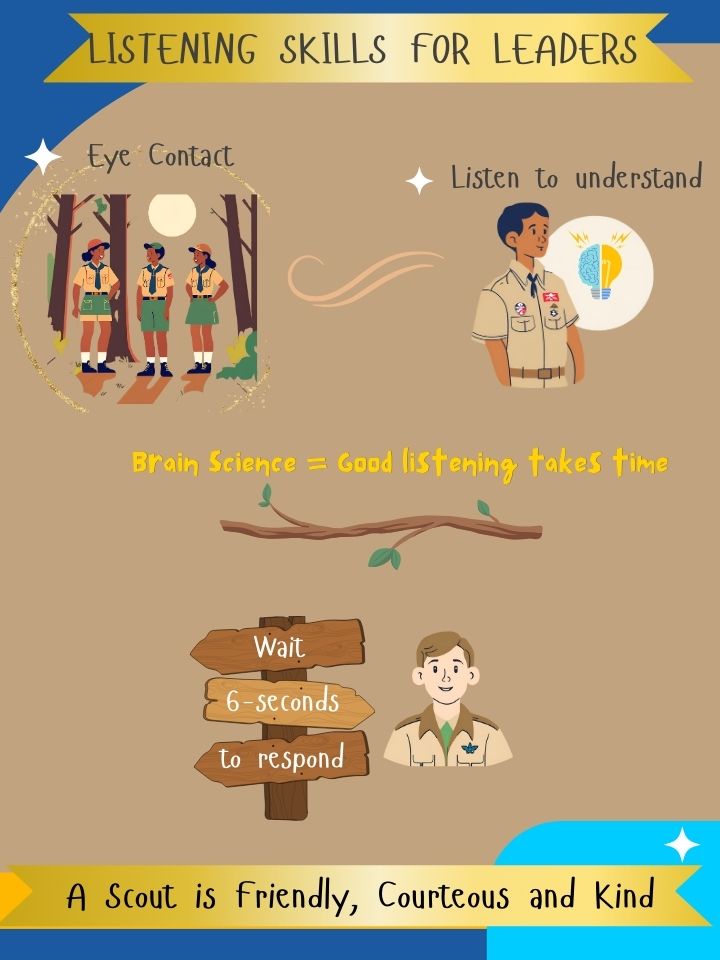 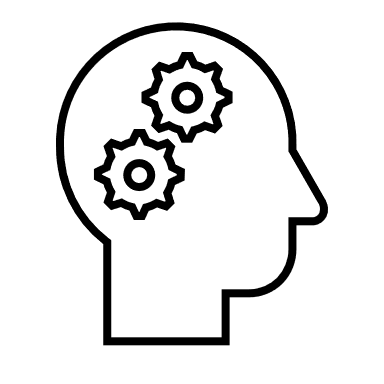 When the mind is active and planning its next move; i.e., fight or flight, listening abilities decrease dramatically
It takes six seconds for the brain chemicals produced in the amygdala response to dissipate
Delaying any kind of response for 6 seconds can prevent the amygdala from taking control leading to an emotional reaction
Note: eye contact may be uncomfortable for some youth
[Speaker Notes: Attention and Focus: The first 6 seconds activate the prefrontal cortex and reticular activating system (RAS), directing focus and signaling to the brain that the conversation is important, increasing dopamine release to sustain engagement.
Empathy and Emotional Connection: Listening attentively engages the mirror neuron system and limbic system, fostering emotional resonance and empathy, which helps build social bonds and trust.
Memory Encoding: The hippocampus and prefrontal cortex begin encoding information into short-term memory during these initial moments, improving retention and preventing information loss.
Reducing Cognitive Bias: Focused listening in the first few seconds overrides biases like selective listening or snap judgments, promoting open-mindedness and thoughtful responses.]
2. Manage Noise level
Many children love noise
Adults often equate “noise” with Scouts having fun
But many neurodiverse children have sensory challenges including noise, lights, food
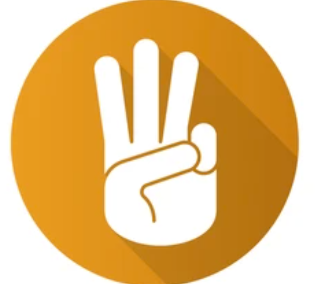 Use Scout hand symbol and a word or prop (ie, listening stick) chosen by your Troop to lower the noise level. 

Avoid “Quiet” and “Silence”
Better words are “Focus,”  “Team,” “Eyes”
3. Individual Scout Advancement Plan
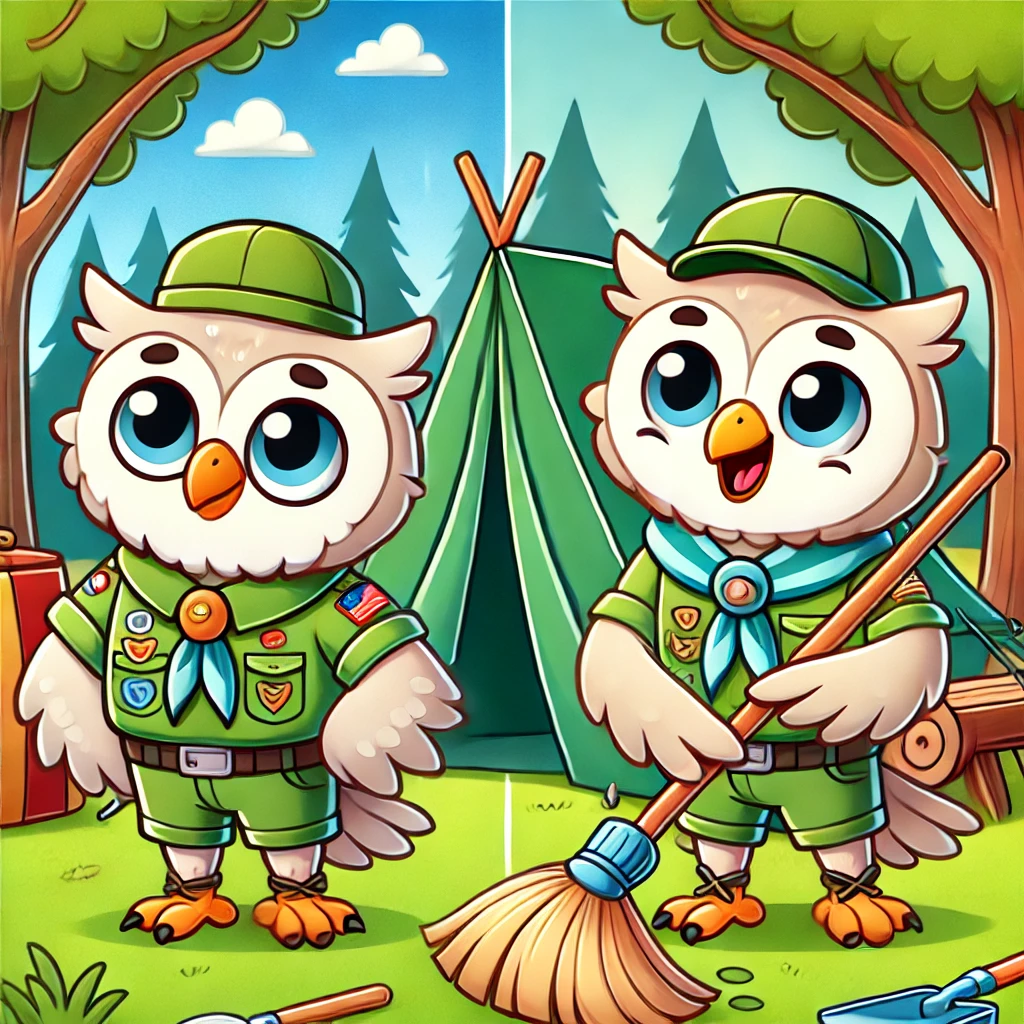 Individual Scout Advancement Plan (ISAP), Form 512-936 
Similar to a school IEP

Application for alternative Eagle Merit Badges, Form 512-730
Beyond age of eligibility, Form 512-935
Training
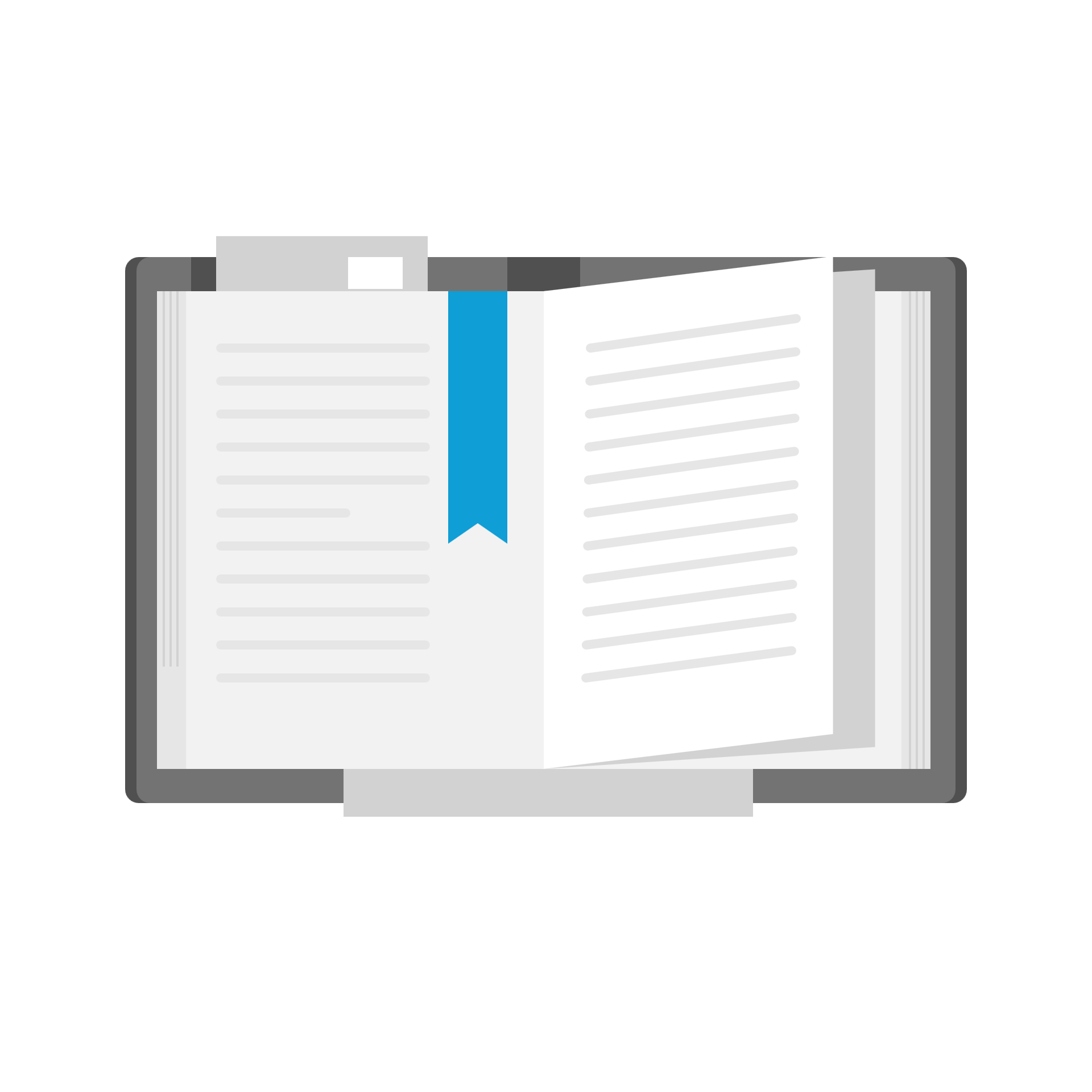 Required:
YPT

Optional:
Diversity, Equity and Inclusion (SCO-1800)
https://www.scouting.org/resources/disabilities-awareness/  - includes some specialized training materials on ADHD, Autism, Learning Disabilities

Consider: Youth Mental Health First Aid
Offered periodically for Adult Scout Leaders
Contact Mark Greer mfgreer@verizon.net
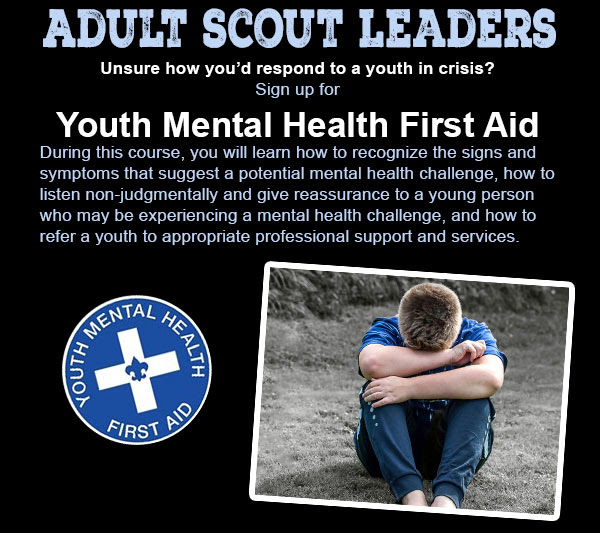 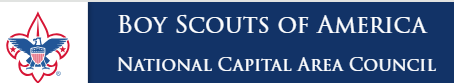 Resources (page 1)
National Capital Area Council
Resources online
Scouts BSA Guide to Advancement, Section 10, "Advancement for Members With Special Needs"
Guide to Working With Scouts With Special Needs and Disabilities, No. 510-071
Providing supervision and discipline
Scouting for Youth With Disabilities (160 pages)
Comprehensive guide for Councils
4. BSA Disability Awareness Merit Badge Book
5. The Americans with Disability Act (ADA)
A good starting point: https://www.bsacac.org/resources/special-needs/

NCAC Council on Special Needs
Ask who is the District representative (or volunteer yourself!)
Open office hours are periodically available for discussion/problem solving

University of Scouting curriculum
New and excellent resource
Resources (page 2): Able Scouts Inclusion Tool Box
“Neurodiverse” categories in the Inclusion ToolBox
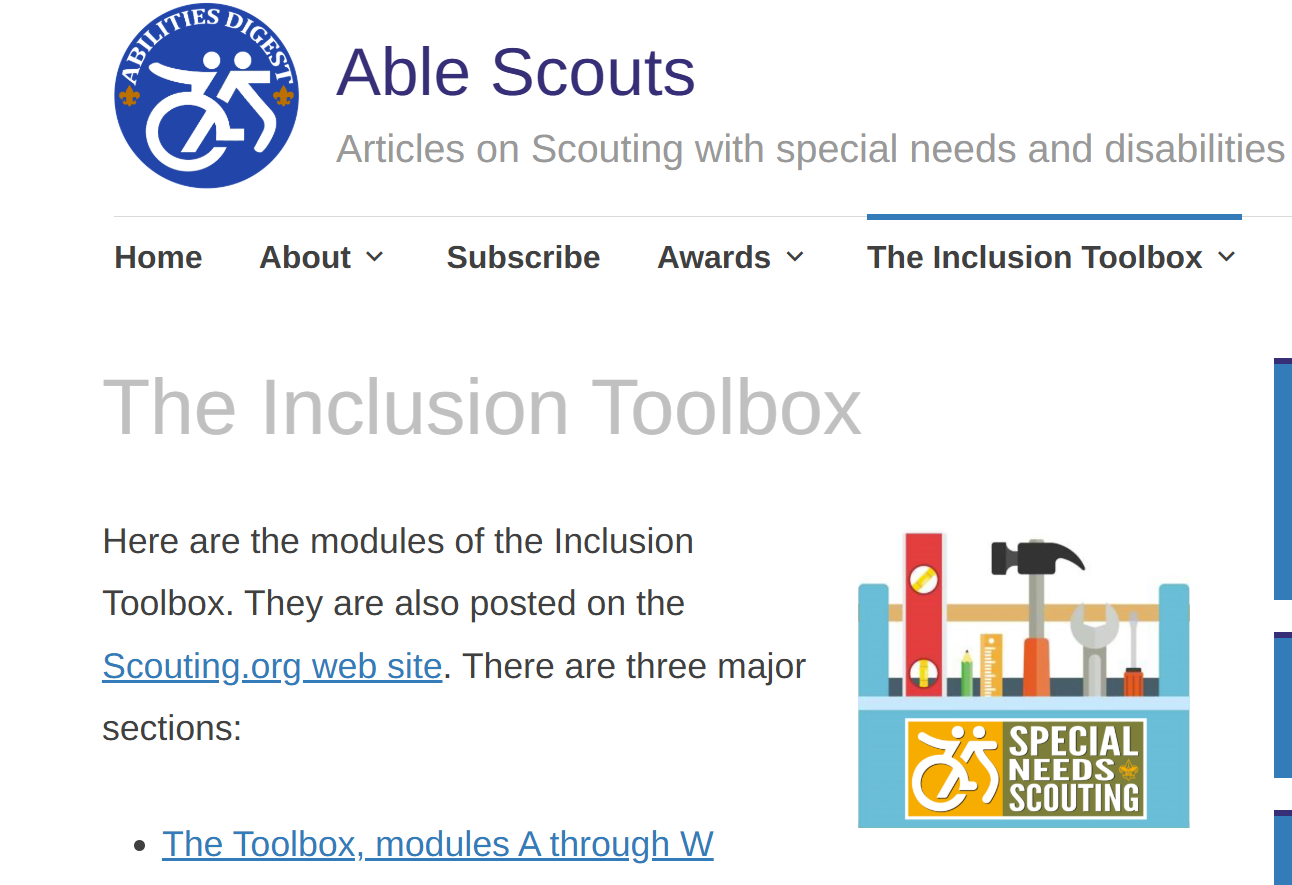 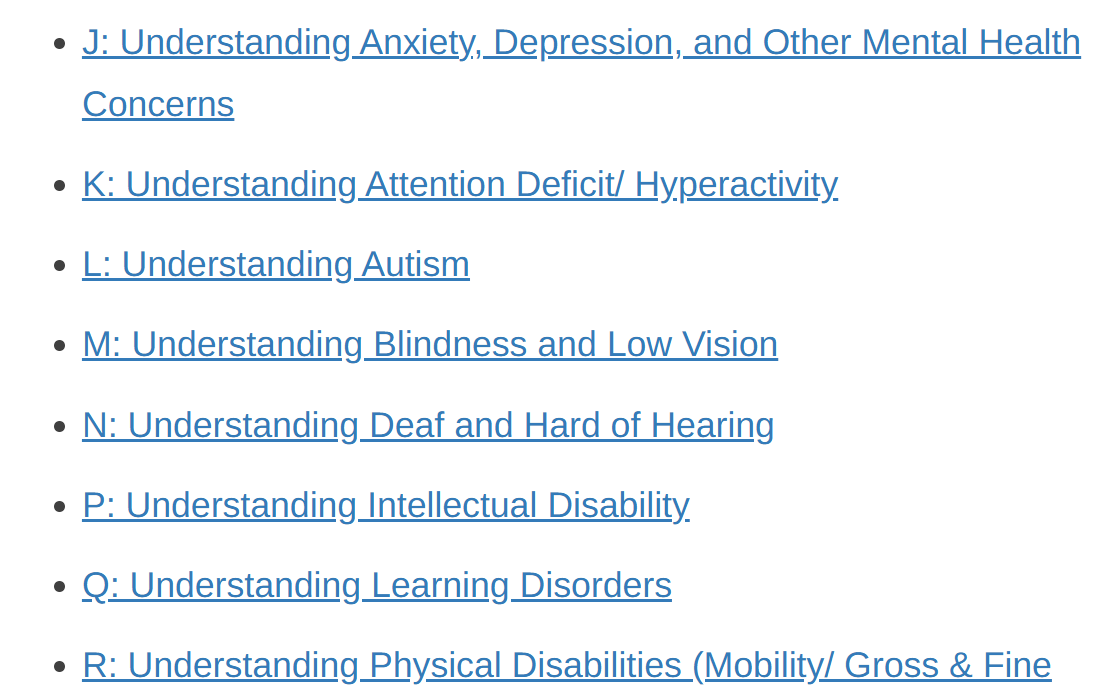 Online and downloadable PDF               https://ablescouts.org/toolbox/
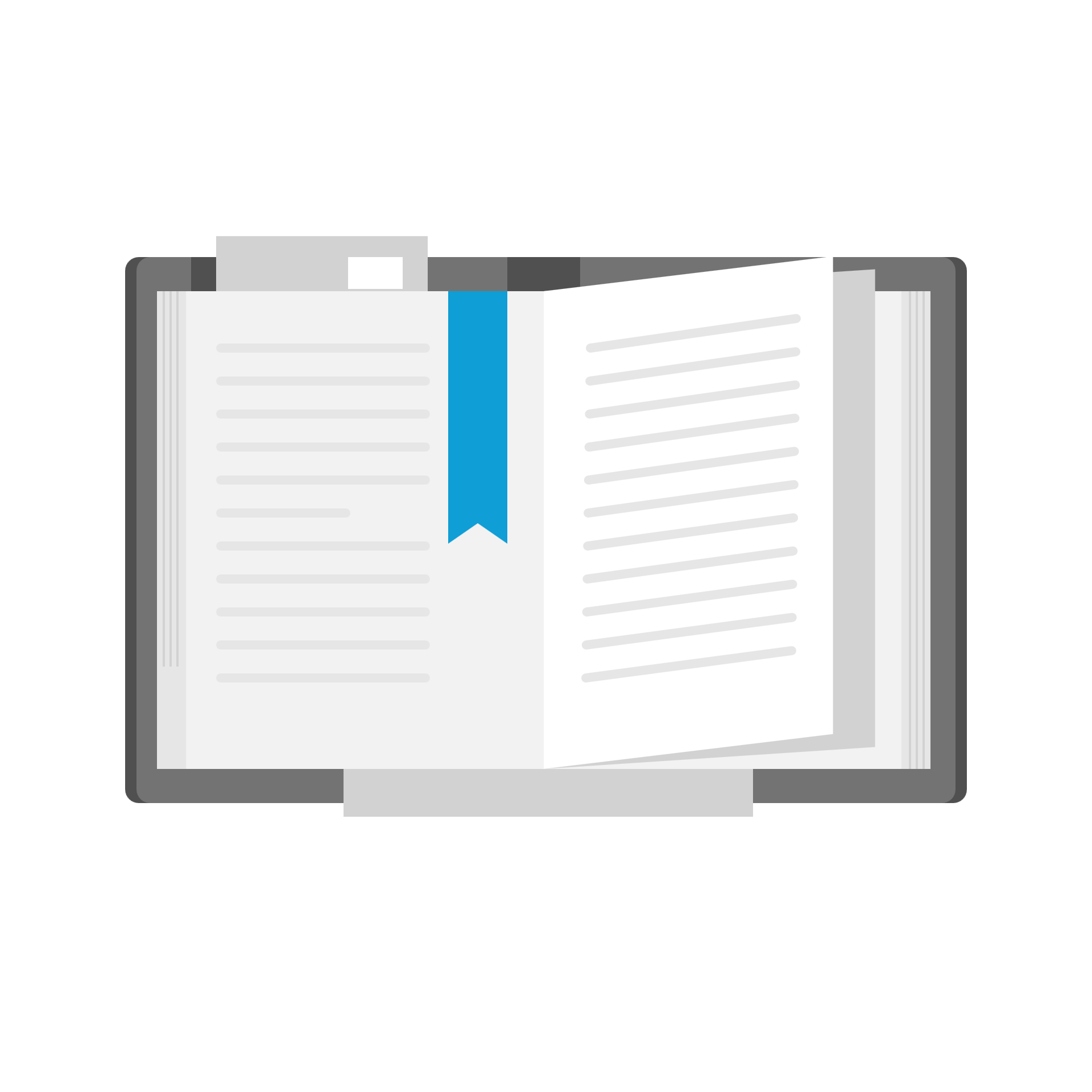 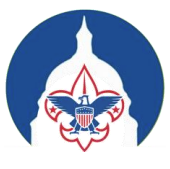 Summary of Forms and Informational Worksheets
Forms
Application for alternative Eagle Merit Badges – Form 512-730
Beyond age of eligibility  - Form 512-935
Individual Scout Advancement Plan (ISAP), Form 512-936 
Informational and worksheets
Know your Scout – guide to enable parent and leader discussions
Accommodations for Scouts (sensory needs, etc)
Facilities accommodations – checklist
Special event care plan – info sheet
Instructional
Listening Skills for Leaders – 1-page handout
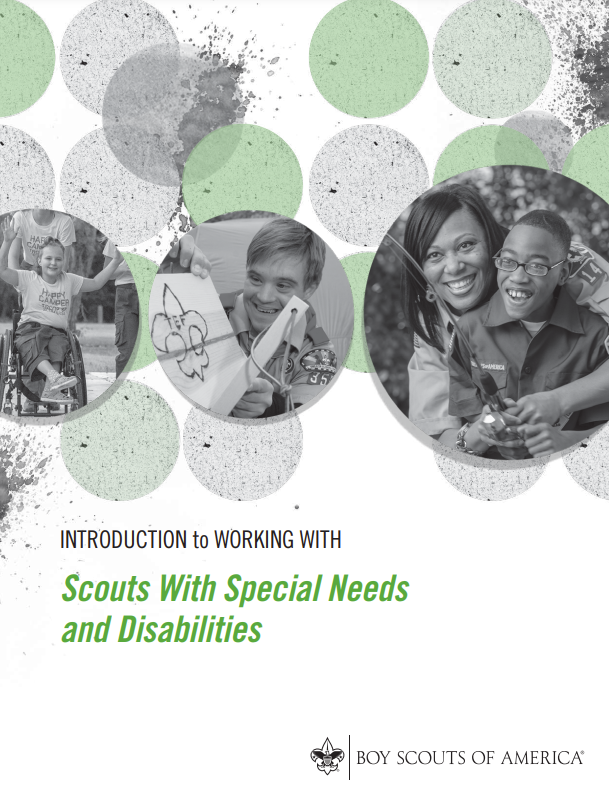 [Speaker Notes: The Individual Scout Advancement Plan (ISAP), No. 512-936 is similar to an Individual Education Plan (IEP), which is used in schools to establish a student’s special education eligibility. It can also help plan an approach for the education of a student who has disabilities that preclude his or her full participation in a typical curriculum. An ISAP is specific to each Scout and is usually prepared in a cooperative effort between parents, Scout leaders and a healthcare professional. The objective of an ISAP is to chart a course through the advancement program that helps a Scout or Venturer with disabilities achieve as much as any limitations will allow, and to facilitate applications for alternative requirements, merit badges and registration beyond the age of eligibility, as appropriate.]
Thank you
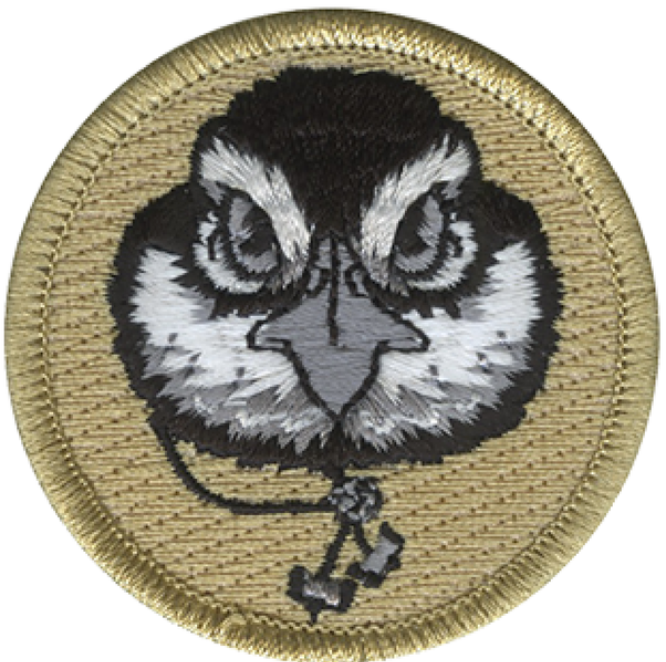 Wood Badge Mentors
Damon Baldini
David Rockwell
Course Director Jai Evans
NCAC Wood Badge leadership team
The Bob White Patrol: David S, Sam S, Palani R, John H, Michelle P

Troop 1094 and Troop 1097 and Seneca District

Philip Zabriskie, Univ of Scouting Instructor
Scout Oath and Scout Law
On my honor I will do my best to do my duty to God and my country and to obey the Scout Law; to help other people at all times; to keep myself physically strong, mentally awake, and morally straight.
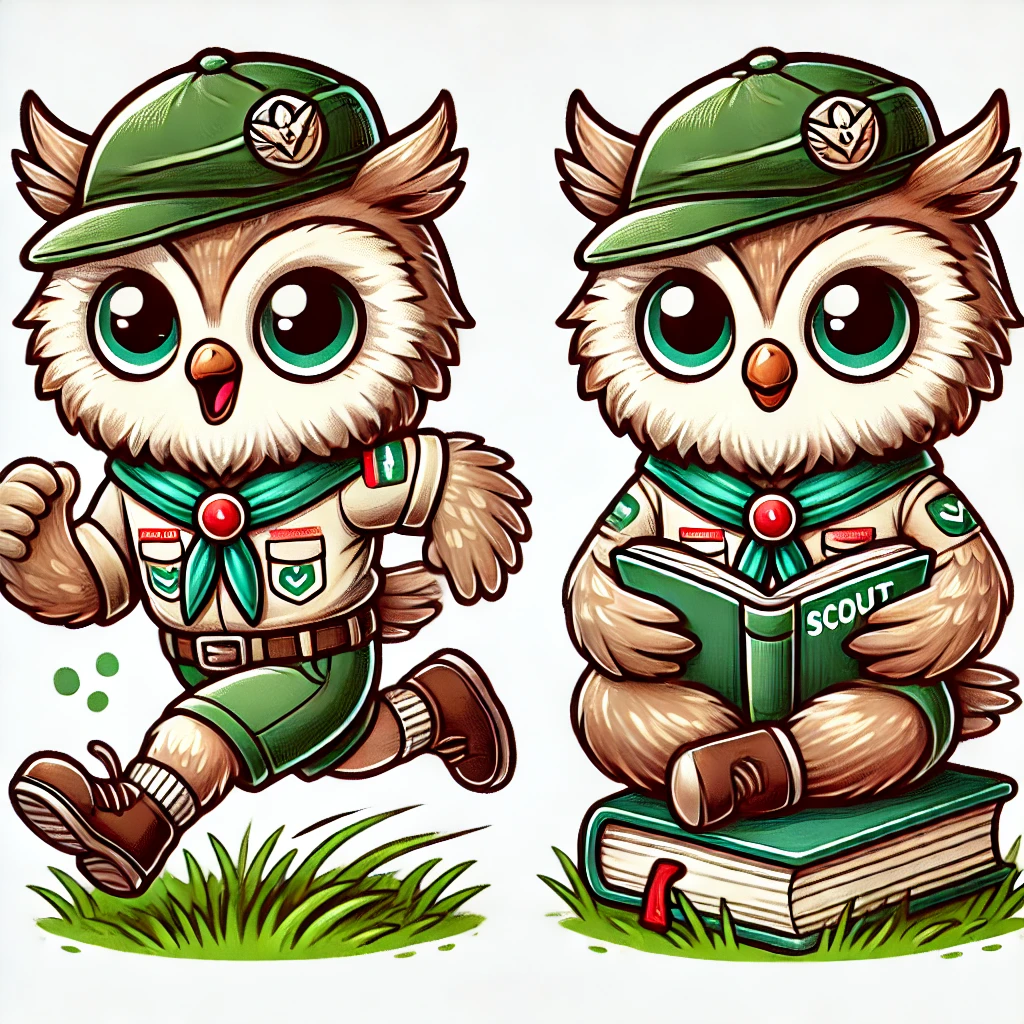 Be a friend to everyone, even people who are different from you
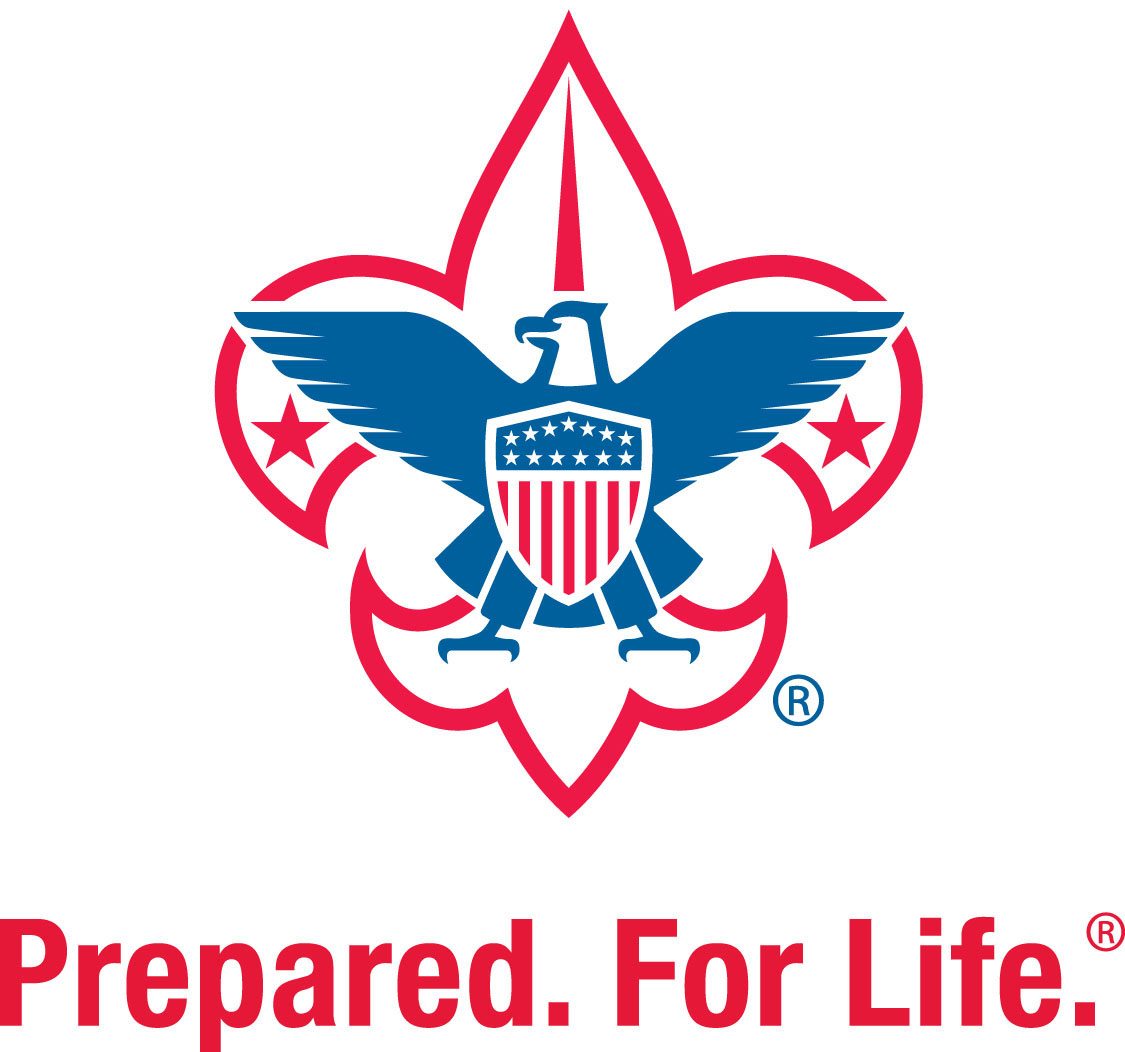 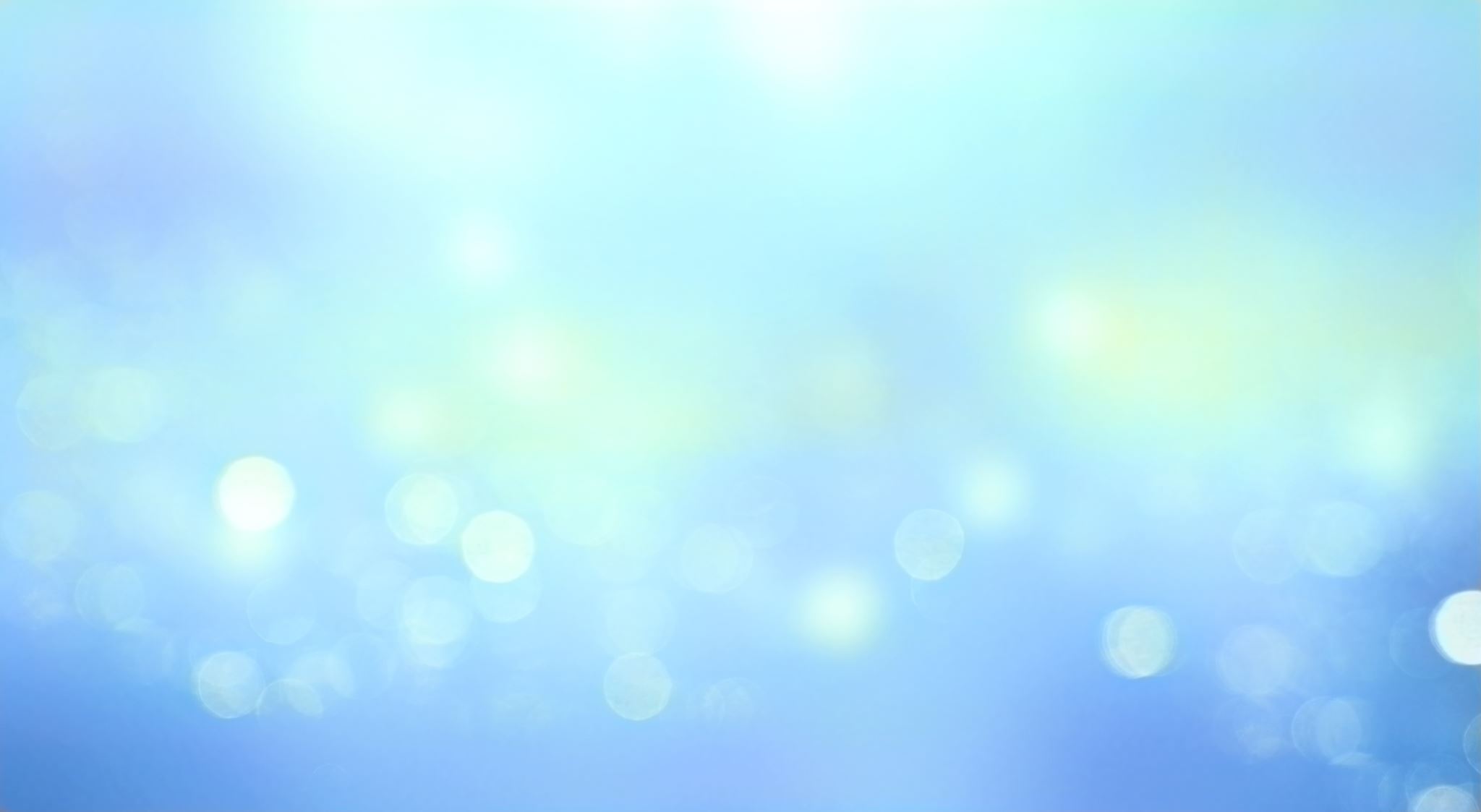 Americans with Disability Act (ADA)
Scouting America
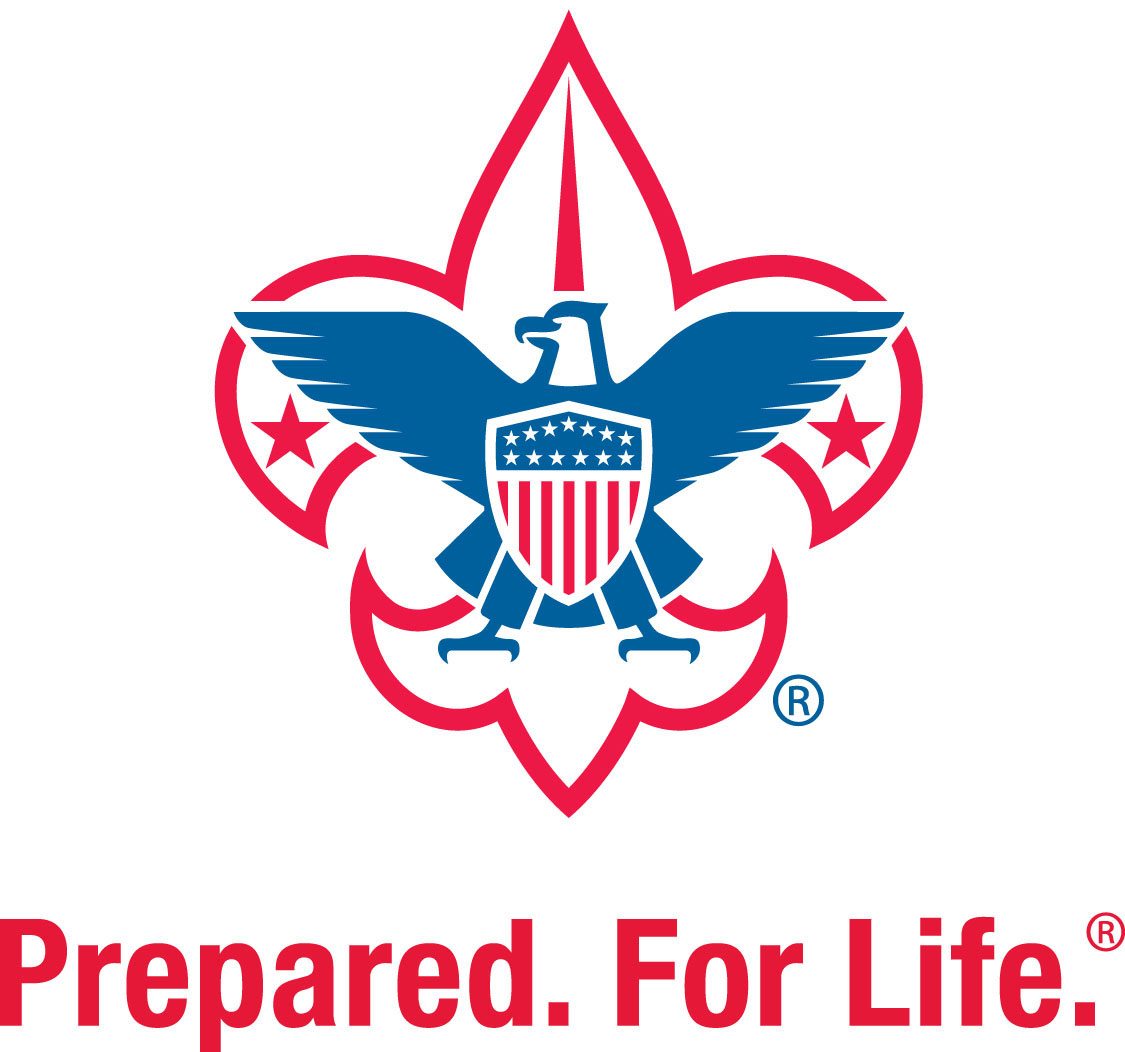